«Скажи мне – и я забуду,
Покажи мне – и я запомню,
Вовлеки меня – и я  научусь».
(Китайская пословица)
Вышивка в ковровой технике
Автор: Васильева О. Б. Учитель технологии МБОУ Гимназия № 31 г. Курган 2012г.
ЦЕЛЬ: 
      обучение технологии «Вышивки в ковровой технике»,
      развитие самостоятельной творческой трудовой  
      деятельности.
Задачи:
сформировать представления об историческом 
      развитии ковроткачества Зауралья;
формировать способности обучающихся к самосовершенствованию и саморазвитию путем  представления различных способов работы в технике ковровой вышивки;
формировать умения учебного сотрудничества;
создать условия для самостоятельного успешного    усвоения обучающимися знаний, умений, компетенций, способов деятельности обучающихся.
Преобразовать слова. Что их объединяет?
пряжа
арпжя
прядение
нерпеидя
ткачество
сектвтчао
технология
етнхлогояи
процесс изготовления ковра
КОВРИК – ЛУЧШИЙ ВЫБОР ДЛЯ ТЕХ,
КТО В СТРЕМЛЕНИЕ СОЗДАТЬ УЮТ И 
КРАСОТУ В ДОМЕ СЛЕДУЕТ ЛУЧШИМ 
ТРАДИЦИЯМ В ОФОРМЛЕНИЕ 
ИНТЕРЬЕРА.
ОКРУЖИТЕ СЕБЯ И СВОИХ БЛИЗКИХ 
КОМФОРТОМ И УЮТОМ.
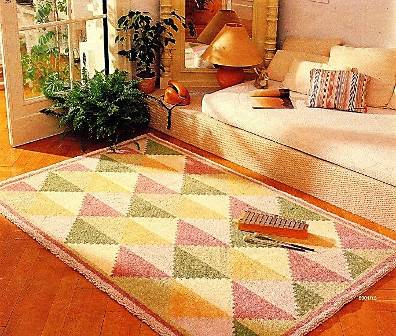 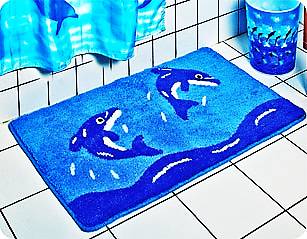 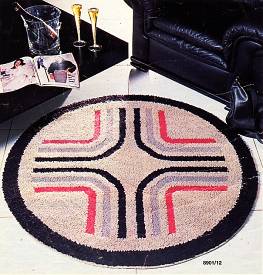 Пушистые коврики
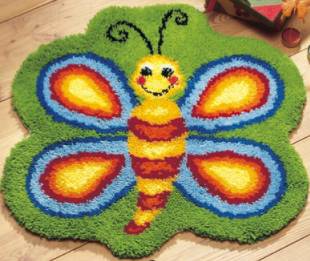 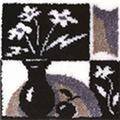 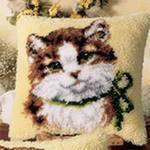 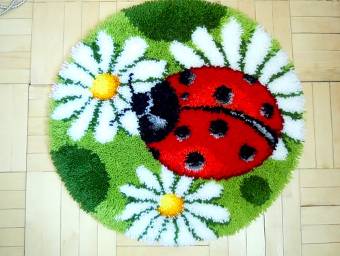 История ковроткачества Зауралья
Гобелены, ковры – очень древние предметы искусства.
Изготовленные вручную, они имели огромную ценность.
 Время изготовления ценного ковра исчислялись  годами, 
а качество его проверялось поколениями.
Если в Европе ковер использовали для украшения 
и  утепления жилища, то на востоке к нему всегда было
особое отношение. Это и само жилище и его обстановка. 
Особенно ценные ковры выкладывали перед     
  почетными гостями.
Зауральские ковры
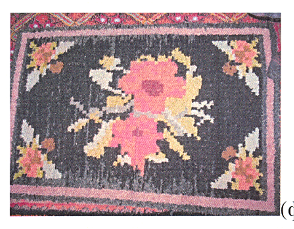 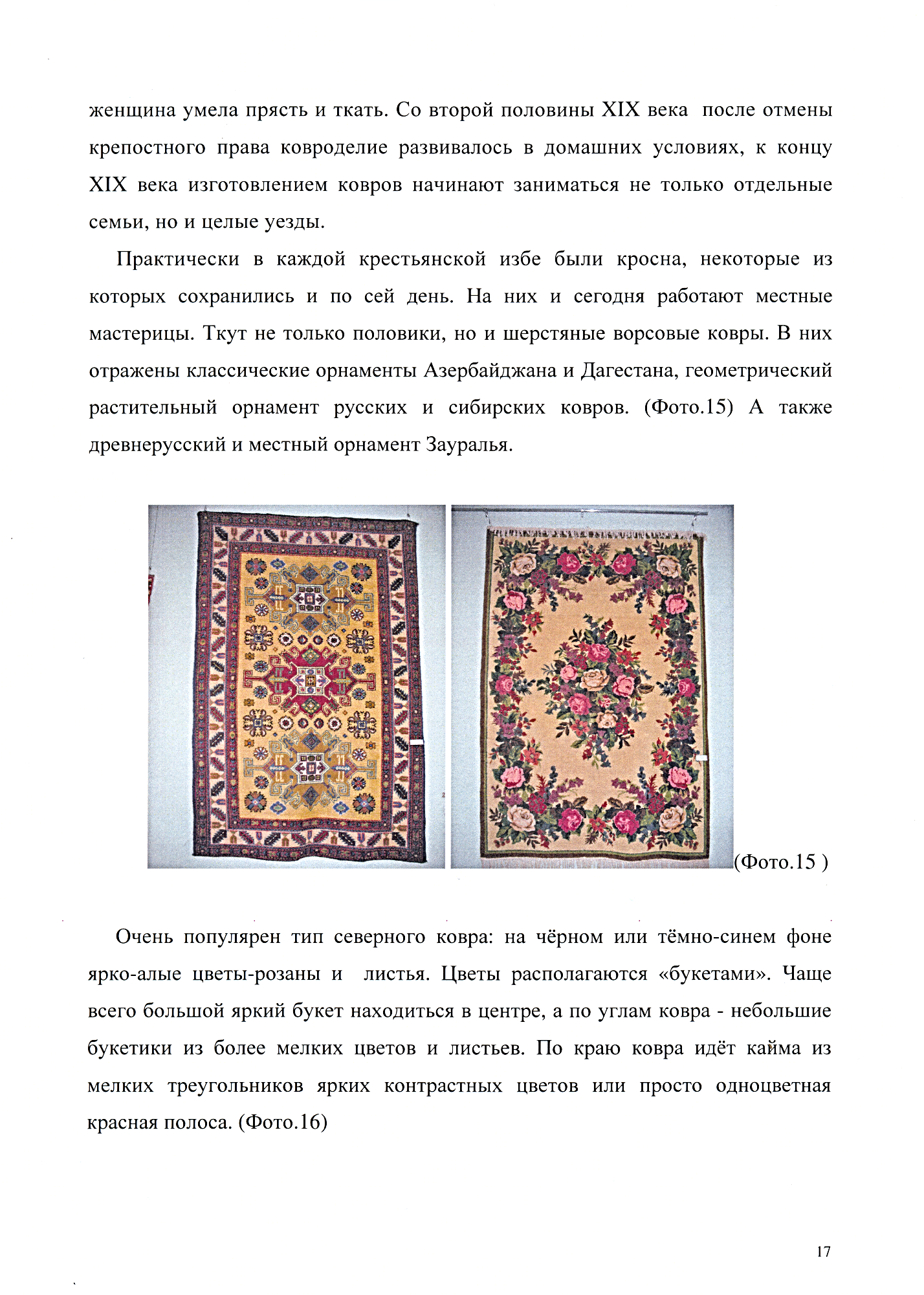 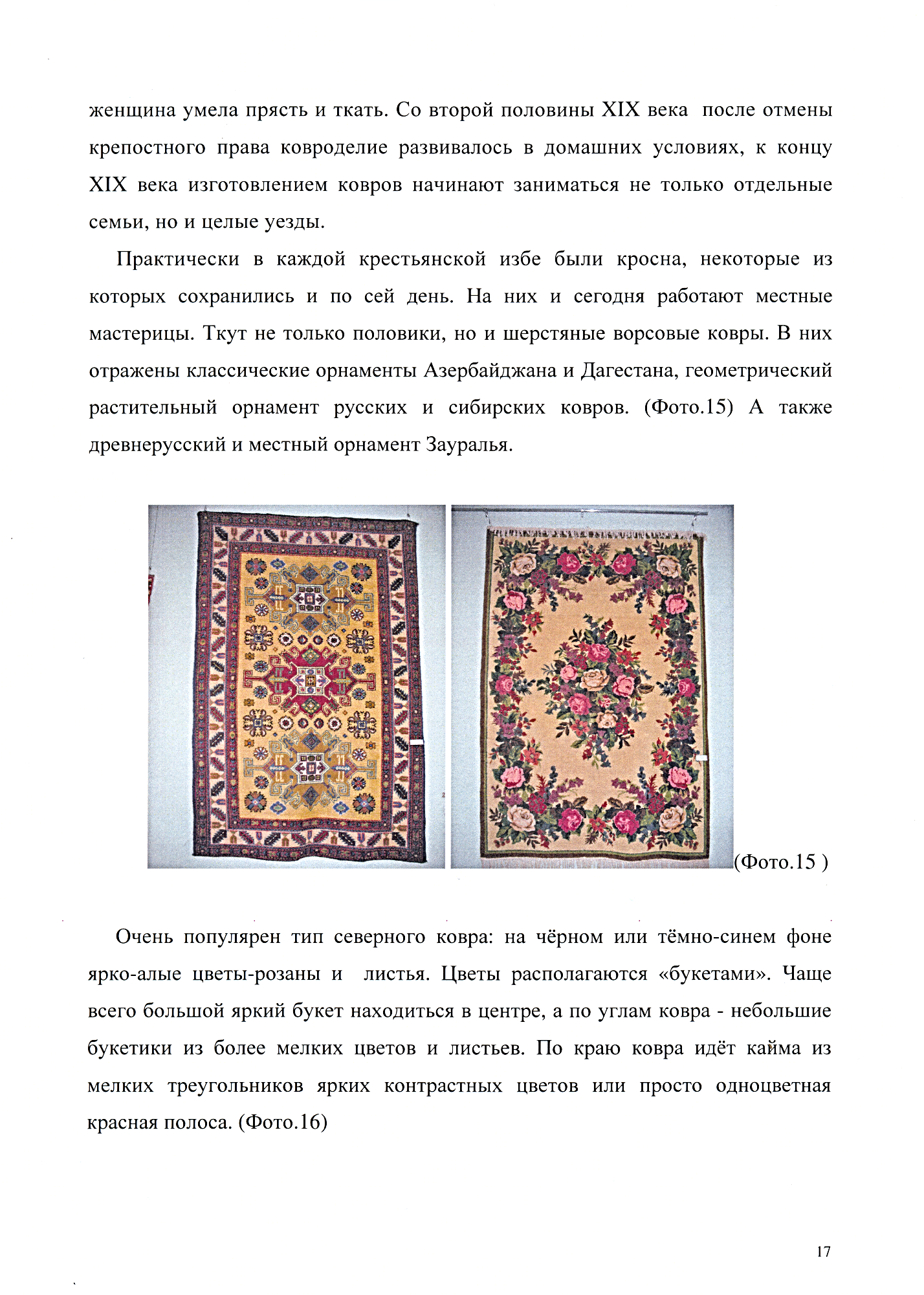 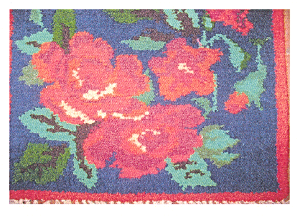 ИНСТРУМЕНТЫ ДЛЯ ВЫПОЛНЕНИЯ РАБОТ
КРЮЧОК ДЛЯ ВЯЗАНИЯ
КРЮЧОК ДЛЯ ПОДНЯТИЯ ПЕТЕЛЬ
НОЖНИЦЫ
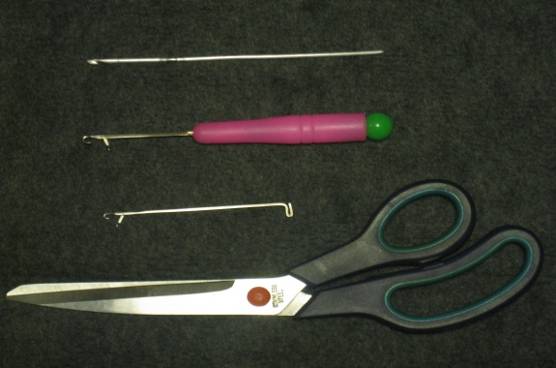 МАТЕРИАЛЫ
Ткань для основы
Пряжа
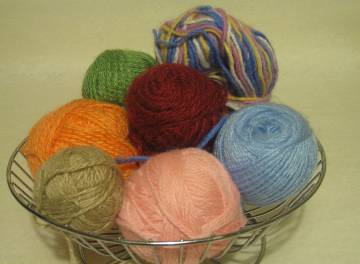 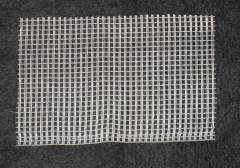 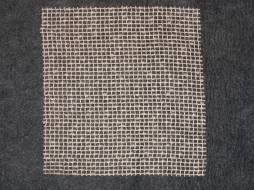 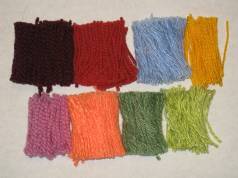 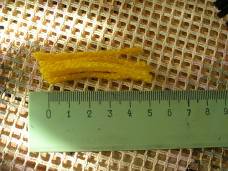 Заготовка пряжи
КАКОЙ ВЫБРАТЬ РИСУНОК?
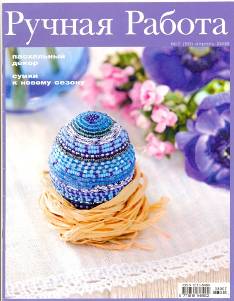 Где?
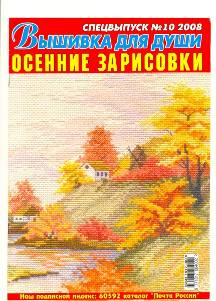 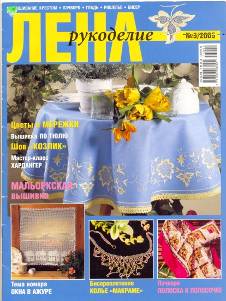 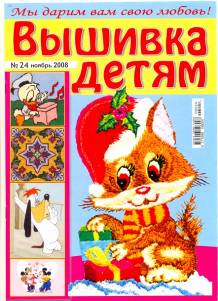 Выбрать из журнала
НАРИСОВАТЬ И НАЧЕРТИТЬ СХЕМУ
Или использовать компьютер?
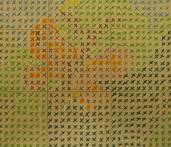 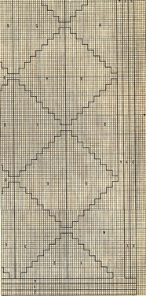 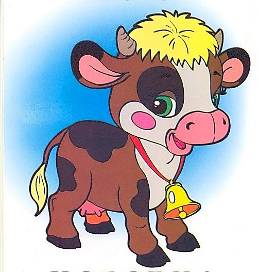 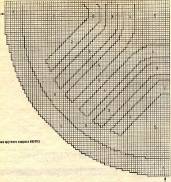 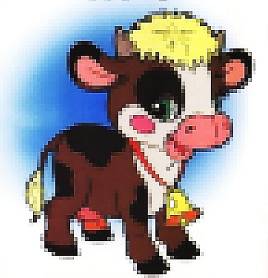 ЦВЕТОВАЯ ГАРМОНИЯ
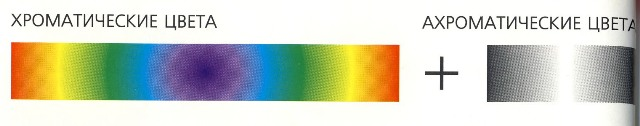 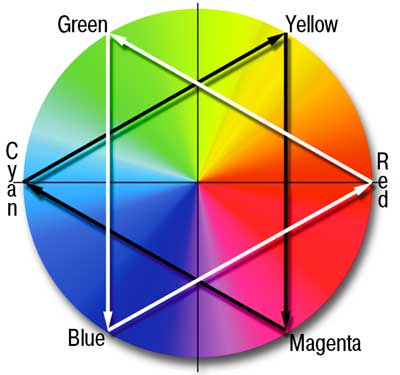 ЭТАПЫ ЗАВЯЗЫВАНИЯ ПЕТЛИ
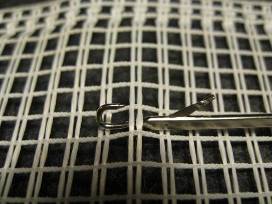 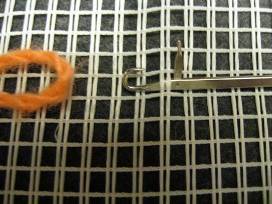 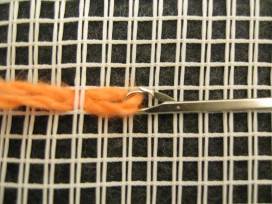 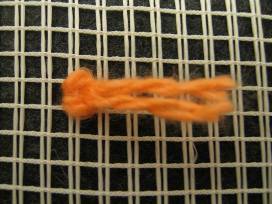 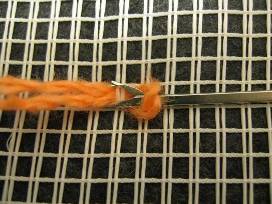 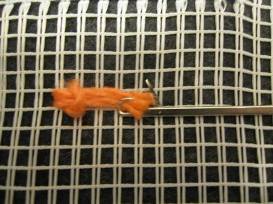 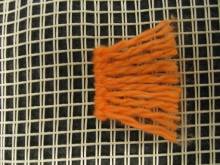 Работы обучающихся
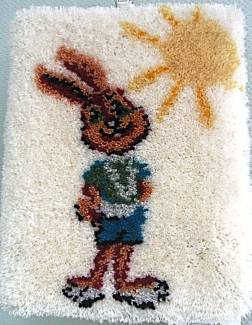 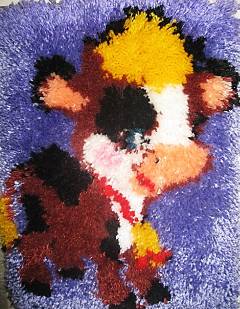 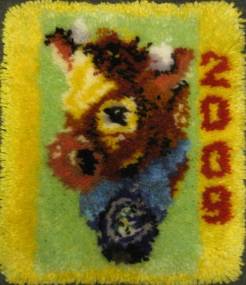 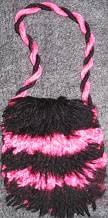 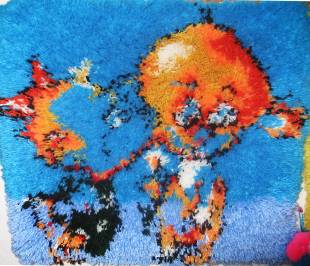 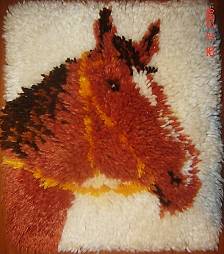 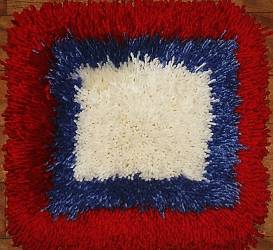 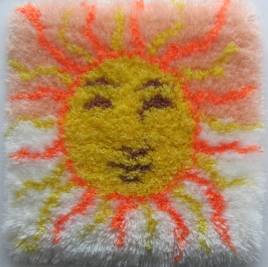 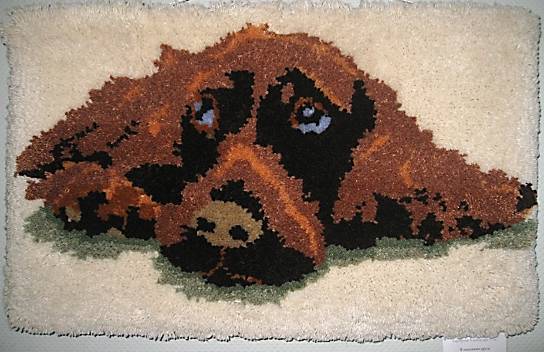 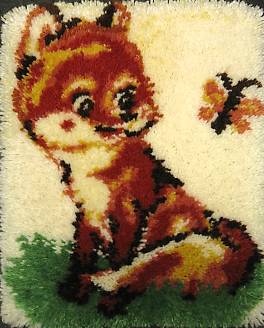 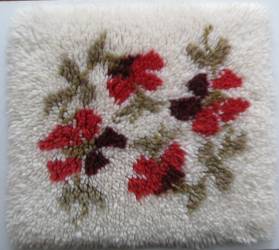 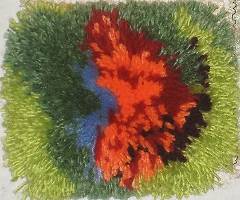